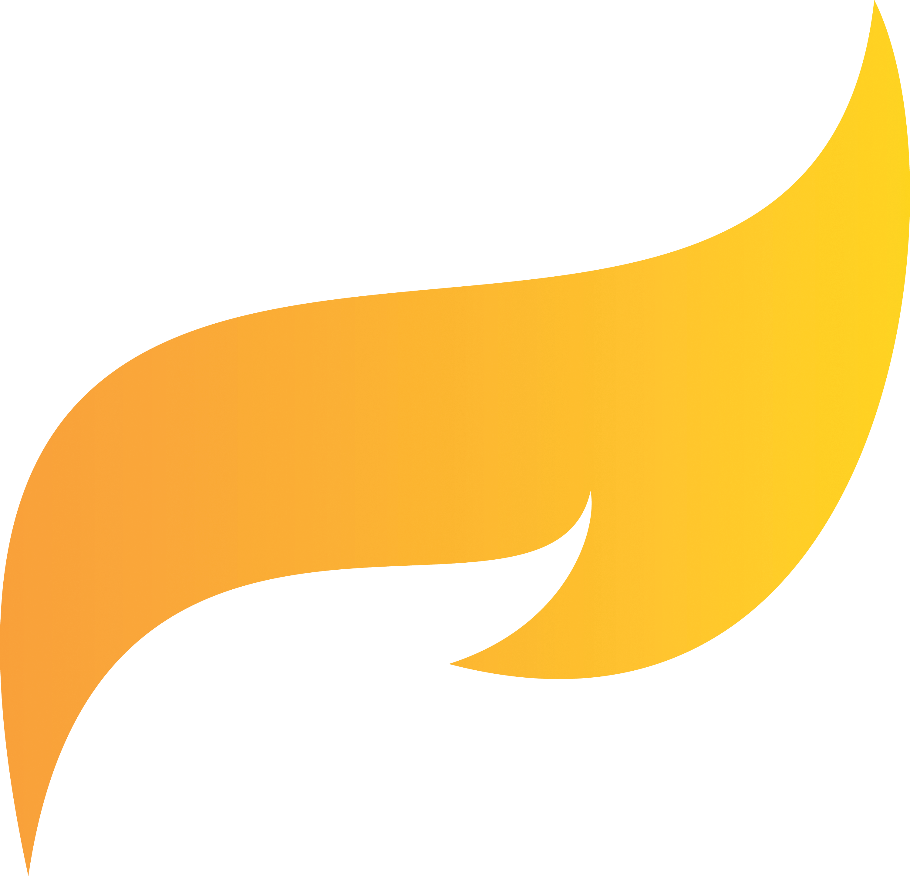 State University System

Colors of Money

January 2023www.flbog.edu
Flavors of Money
The following slide presentation hits the high points on the delegation of authority to Boards of Trustees, fiscal responsibilities of the Trustees, parameters surrounding the expenditure of funds, and key statutes and regulations that provide dos and don’ts on the use of funds. 

The first set of slides will focus on operating funds and the final set on fixed capital outlay funds.
Article IX, Section 7 – Florida 
Constitution
There shall be a single state university system comprised of all public universities. A Board of Trustees shall administer each public university and a Board of Governors shall govern the state university system.

The Board of Governors shall operate, regulate, control, and be fully responsible for the management of the whole university system.

The Board of Governors shall establish the powers and duties of the Boards of Trustees.
Board of Governors Regulation 1.001 – University Board of Trustees Powers and Duties
(1) Pursuant to Article IX, section 7(c), Florida Constitution, the Board of Governors shall establish the powers and duties of the board of trustees as set forth herein and as may be established in Board of Governors’ regulations.  This regulation supersedes the delegation of authority to the boards of trustees contained in the Board of Governors’ Resolution dated January 7, 2003.  The intent of this regulation is to delegate powers and duties to the university boards of trustees so that the university boards have all of the powers and duties necessary and appropriate for the direction, operation, management, and accountability of each state university.

(6) Each board of trustees shall be responsible for the financial management of its university and shall submit an institutional budget request, including a request for fixed capital outlay, and an operating budget to the Board of Governors for approval in accordance with the guidelines established by the Board of Governors.
Board of Governors Regulation 9.007 – State University Operating Budgets
Each university president shall prepare an operating budget, including an Education and General (E&G) Carryforward Spending Plan for approval by the university board of trustees, in accordance with instructions, guidelines, and standard formats provided by the Board of Governors.

(2) The university board of trustees-ratified operating budget and E&G Carryforward Spending Plan is presented to the Board of Governors for approval. Each university president shall implement the operating budget of the university as prescribed by regulations of the Board of Governors, policies of the university board of trustees, provisions of the General Appropriations Act, and data reflected within the SUS Allocation Summary and Workpapers publication.
Florida Statutes
1011.45 End of year balance of funds
	Unexpended amounts in any fund in a university current year operating 	budget shall be carried forward and included as the balance forward for that fund 	in the approved operating budget for the following year.

1011.90(4) State university funding
	Expenditure analysis, operating budgets, and annual financial statements of 	each university must be prepared using the standard financial reporting 	procedures and formats prescribed by the Board of Governors. These 	formats shall be the same as used for the 2000-2001 fiscal year reports. 

1011.91 (1) Additional appropriations
	Except as otherwise provided in the General Appropriations Act, all 	money received from federal grants, student fees, private sources, and 	from vending machine collections is discretionary; however, the budget 	must be approved and these funds may not be expended for construction, 	except as provided by S. 1013.74. F.S.
SUS 2022-2023 Operating Budget
Financial aid, student activities, athletics, technology, concessions, Board approved fees
Housing, parking, food services, bookstores, continuing education and other auxiliary units that support the university
Collects & distributes income from faculty billings for patient services performed at medical schools or clinics
Federal, state or local
SUS 2022-2023 Education & General Operating Budget
Education & General (E&G)
Appropriated by the Legislature/Governor each fiscal year (July 1 to June 30).
Includes General Revenue, Lottery, Student Tuition and the Phosphate Research Trust Fund (Florida Polytechnic University only).

Board of Governors Regulation 9.007.
E&G funds are used for E&G activities only, such as, but not limited to, general instruction, research, public service, plant operations and maintenance as defined in Board of Governors guidelines, furniture, fixtures, and equipment,  student services, libraries, administrative support, minor capital projects not exceeding $1 million per individual project, and other enrollment-related and stand-alone operations of the universities. 
Ending E&G fund balances (E&G carryforward) shall be used for operating activities only except where expressly allowed by law. Operating activities include, but are not limited to, unfunded enrollment growth, potential budget reductions, anticipated increases in university operations, and prior year encumbrances.
Education & General (E&G) (continued)
The Chancellor has issued guidance providing for limited-time flexibility in the use of E&G Carryforward funds through June 30, 2023, to assist with university costs incurred as a result of COVID-19.

A university that maintains a carryforward balance in excess of 7 percent of its state operating budget must submit a spending plan for approval by the Board of Trustees and the Board of Governors.

Earnings resulting from the investment of current-year E&G appropriations are considered to be of the same nature as the original appropriations and are subject to the same expenditure regulations as the original appropriations. E&G interest earnings are not to be utilized for non-E&G related activities or for fixed capital outlay activities except where expressly allowed by law. Interest earnings resulting from invested carryforward funds are considered to be additions to the university’s carryforward balance.
SUS 2022-2023 Operating Budget
Contracts & Grants
$3.2 Billion
Contract and Grants
Sponsored Research – Board Regulation 9.007 
Funding from federal agencies, state agencies, foundations, and private sources that enables the University to conduct specific research projects or to provide specific services or deliverables.

Grants/Donations – Board Regulation 9.007 
Funding includes university and research foundations, state and local awards, and other various donations and grants.
Transfers from university medical Faculty Practice Plans to support physicians compensation also included in this entity.

Developmental Research Schools – Florida Statute 1002.32 
Laboratory schools fiscal activities are reported in the universities’ Developmental Research Trust Funds. Funding originates from the DOE Florida Education Finance Program.
SUS 2022-2023 Operating Budget 
Auxiliary Enterprises
$2.0 Billion
Auxiliary Enterprises – Board Regulation 9.013 – Auxiliary Operations
Auxiliary services are integral activities of a university that furnish to its faculty, staff and students' goods and/or services that are necessary or desirable but not readily available elsewhere in terms 
of costs, quality, quantity, timeliness, convenience, or other similar considerations. These activities shall support the educational endeavor of the institution and enhance its functioning; therefore, 
they shall not detract or distract from this basic endeavor in any way, financially or otherwise. 

The Auxiliary Enterprises budget consists of university business operations that are self-supporting through user fees, payments and charges. 

Each institution may determine whether its auxiliary services will be self-supporting on an individual or collective basis, except for athletics, which shall be a self-supporting entity.
Auxiliary Enterprises – Board Regulation 9.013 – Auxiliary Operations
Proceeds from Auxiliary Enterprise operations may be used for purposes deemed necessary by the institution’s administration. Examples of uses of Auxiliary funds include:

Debt service for bonds issued for the construction of university parking garages and student dormitories (pledged revenues)
Construction of new university facilities
Administrative department support from Auxiliary operations overhead assessments (Human Resources, Purchasing, etc.)
Campus safety and infrastructure improvements
Maintenance and repairs of university academic and administrative buildings
Salaries and benefits, compensated leave for Auxiliary Enterprise employees
Subsidized costs for student extracurricular activities (concerts, seminars, career fairs, homecoming events, etc.)
SUS 2022-2023 Operating Budget
Local Funds
$3.2 Billion
Local Funds – Regulation 9.007(d) – Operating Budgets
Student Financial Aid
Funding from the student financial aid fee
Federal Pell Grants
Florida Bright Futures
Florida Student Assistance Grant
Federal Work Study
First Generation Scholarships

Intercollegiate Athletics Budget – Board Regulation 7.003
The Athletics operating budget supports the university’s student athletics program. Funding is generated from student athletics fees as well as ticket sales to athletics events, game guarantees, NCAA distributions, sponsorships and private support.
Local Funds (continued)
Student Activities and Services – Board Regulation 7.003(4)(e) 
Funding from the activities & service (A&S) fee to support student government operations and student activities such as clubs and organizations. 
The student A&S fees shall be expended for lawful purposes to benefit the student body in general.

Technology Fee – Board Regulation 7.003(5)
The fee may be up to 5 percent of the tuition charged per credit hour. The revenue from this fee shall be used to enhance instructional technology resources for students and faculty.

Student Financial Aid Fee – Board Regulation 7.003(17)
This fee is collected for financial aid purposes in an amount not to exceed 5 percent of the tuition and out-of-state fee.
Minimum of 75 percent mandated for need-based student aid.
Faculty Practice – Regulation 9.007
Related to the activities for the state universities’ medical schools and health centers. This budget must report the monetary level of clinical activity regarding the training of students, post-graduate health professionals, and medical faculty.

University Faculty Practice Plans have been established to facilitate the orderly collection, distribution, and regulation of fees generated by faculty members engaged in healthcare services to patients as an integral part of their academic activities and employment as university faculty.
SUS 2022-2023 Fixed Capital Outlay
$940.2 Million
Fixed Capital Outlay
Public Education Capital Outlay (PECO) – Funded by the Gross Receipts Tax, which is a 2.5 percent levy on the gross receipts of electric, gas and telecommunications.  This tax is devoted entirely to the PECO and Debt Service Trust fund and is the major state source of revenue dedicated to K-20 facilities. Funds are used for renovation/remodeling, new construction and/or land acquisition.
Capital Improvement Trust Fund Fee (CITF) – Funded by student fees and used for student related projects. This fee can be no more than 10 percent of tuition. Board Regulation 7.003(16)
State Fiscal Recovery Fund (SFRF) – Nonrecurring appropriations from General Revenue, representing funds from the State’s allocation from the federal Coronavirus State Fiscal Recovery Fund (Public Law 117-2) for the purpose of responding to the negative economic impacts of the COVID-19 public health emergency.
SUS Authorized Funding Sources for Fixed Capital Outlay (FCO) Projects
State Appropriations for FCO
Public Education Capital Outlay (PECO) trust fund is the primary funding source for university educational instruction space.
Typically, secondary State funding sources include General Revenue, Lottery, Capital Improvement Fee and Carryforward funds.
Project spending is authorized annually in the General Appropriations Act or via special appropriation.

Authorized University Revenues  
Student life, research, retail, and athletic facilities do not receive PECO. These facilities must generate their own revenues for construction and operations; i.e. they are often described as “self-supporting facilities”.

- Continued -
SUS Authorized Funding Sources for Fixed Capital Outlay (FCO) Projects - continued
Authorized self-supporting facility revenues include athletics, student housing, transportation/parking, student dining, student unions, retail, research related, health, etc.
The use of tuition as a facility revenue source is statutorily prohibited. 
Authorized Non-State Revenues (s. 1013.74 F.S.)  
Universities may use Federal Grants, private gifts, grants, or lease arrangements for fixed capital outlay projects IF the funds are given or granted specifically for the purpose of construction. 
Replacement of buildings from insurance proceeds.
Fixed Capital Outlay (FCO) Financing  Mechanisms
Debt / Bonds  (Section 1010.62, F.S.)
The Board may approve the issuance of debt by university or DSO only when such debt is used to finance (or refinance) capital outlay projects.
Capital projects financed by debt are limited those approved by the Legislature through s. 1010.62, F.S. or specific ‘back-of-bill’ authorization.
Authorizes financing using revenues derived from or received in relation to sales and services of auxiliary enterprises or component units of the university, including, but not limited to housing, transportation, health care, research or research related activities, food service, retail sales, athletic activities, or other similar services, and any other revenue approved by Legislature. 
Bonds, loans, certificates of participation  - all require Board of Governors approval and Division of Bond Finance review. 
- Continued -
Fixed Capital Outlay (FCO) Financing Mechanisms - continued
Equipment and software financing, and debt secured by gifts/donations, do not require Board of Governors review, provided financing is short-term (5 years or less). 
Mortgage financing by DSO’s for the acquisition of real property does not require Board of Governors review. Mortgage financing is not allowed on State-owned land.
Public Private Partnerships (P3)
Governed by s. 1013.171, F.S. and, by reference therein, s. 1010.62, F.S. (debt/bonds)
Defined by Board-approved Guidelines and subject to approval by the Board of Governors. 
Parallel review structure as for Debt-financed capital projects, including Division of Bond Finance review.
Carryforward Spending Plan and Fixed Capital Outlay Approval Process
Each university shall prepare a Carryforward Spending Plan (CFSP) and Fixed Capital Outlay Budget (FCO Budget) for approval by the university board of trustees, in accordance with instructions, guidelines, and standard formats provided by the Board of Governors.
The university board of trustees-ratified CFSP and FCO Budget is presented to the Board of Governors for approval. Each university shall implement the carryforward spending plan and FCO budget of the university as prescribed by regulations of the Board of Governors and s. 1011.45, F.S.
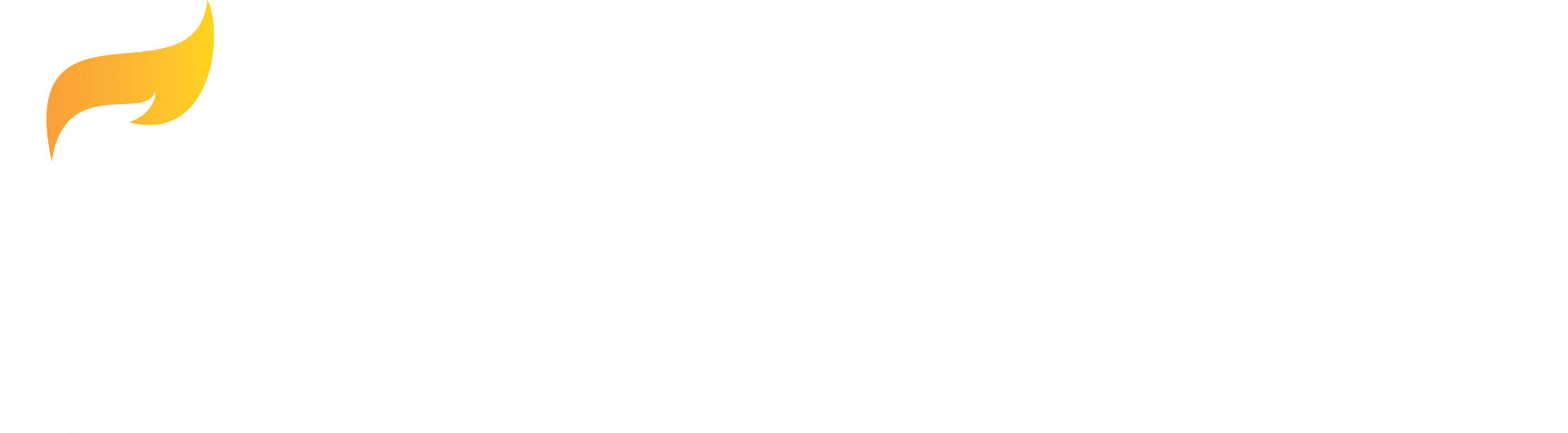 www.flbog.edu
www.flbog.edu